夜の人の流れを抑えるために
帰ろう
夜は早めに
みんな
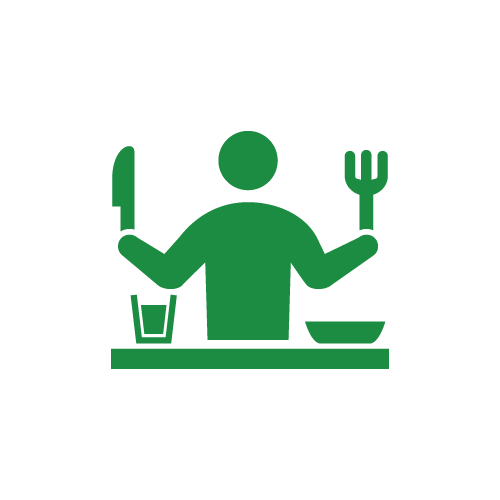 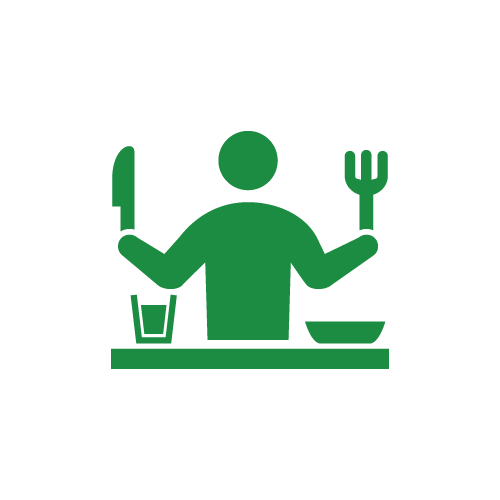 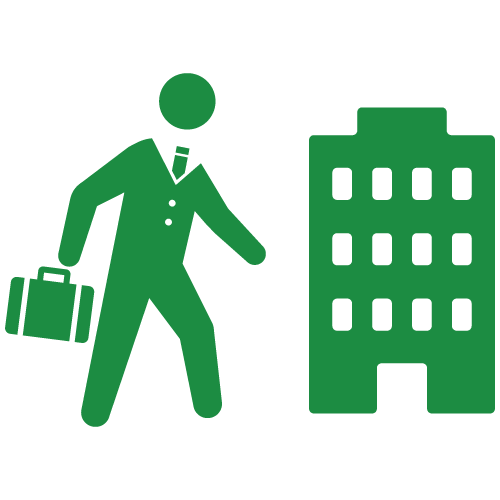 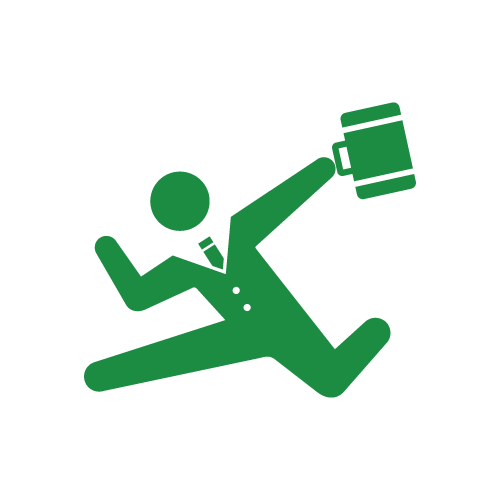 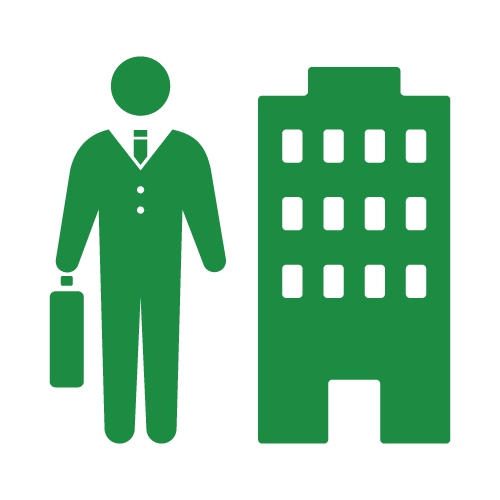 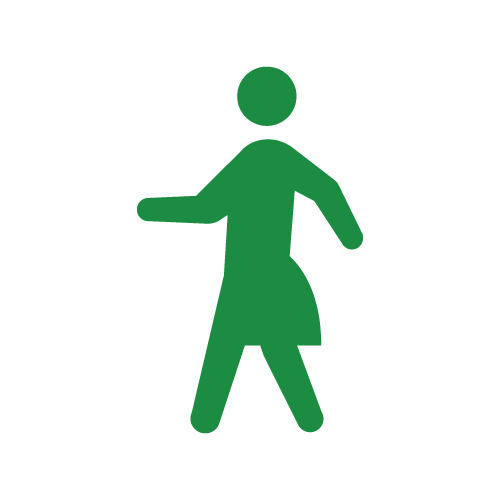 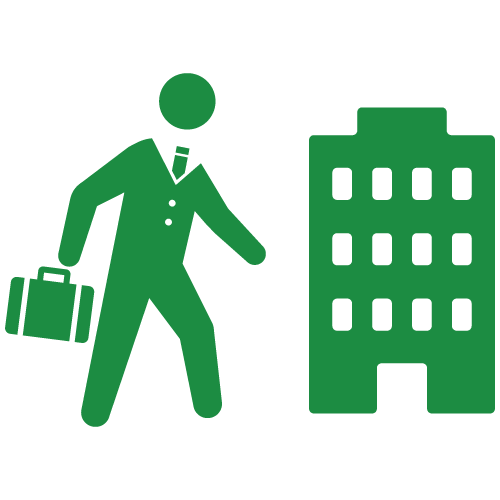 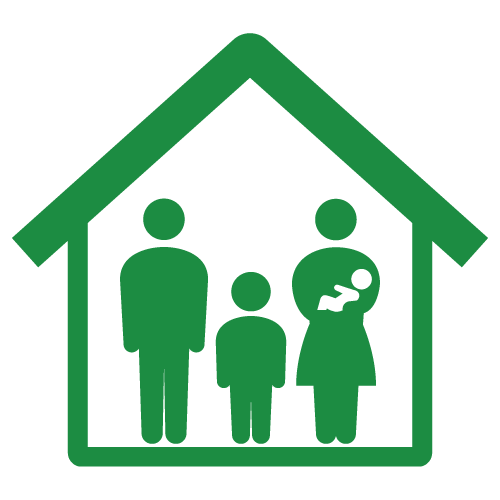 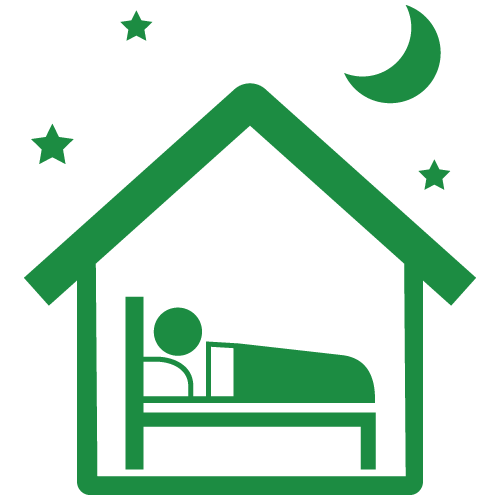 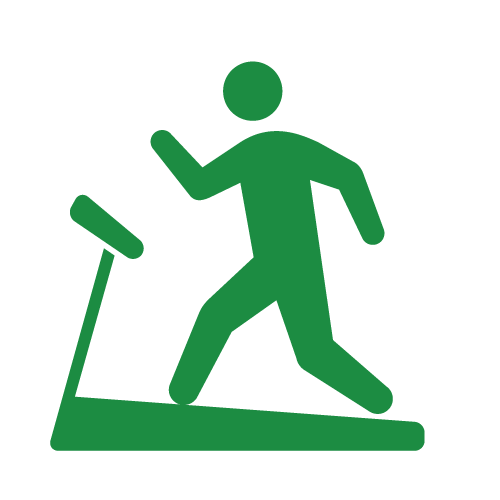 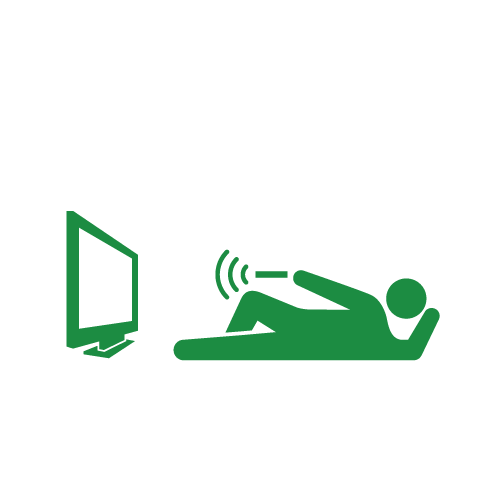 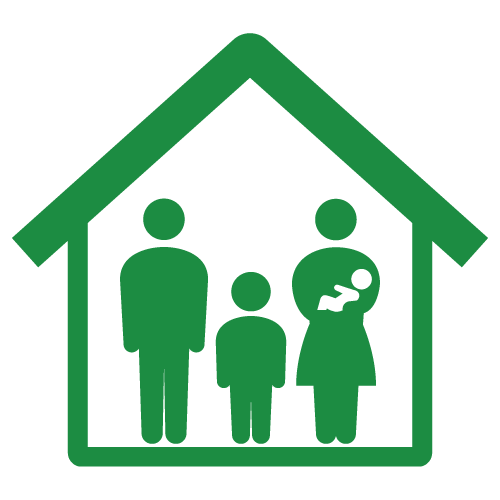 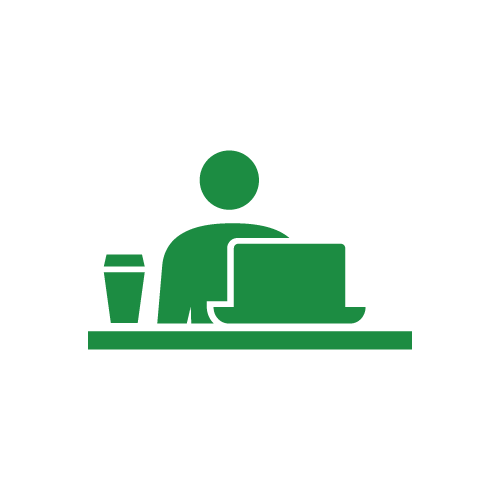 寄り道はしない
職場を出よう
お店を出よう
おウチでEnjoy
テレワークの推進、緊急事態措置区域との往来の自粛もご協力お願いします
千葉県
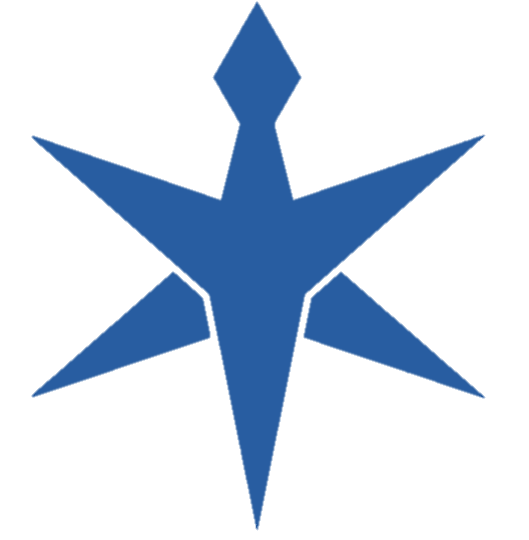